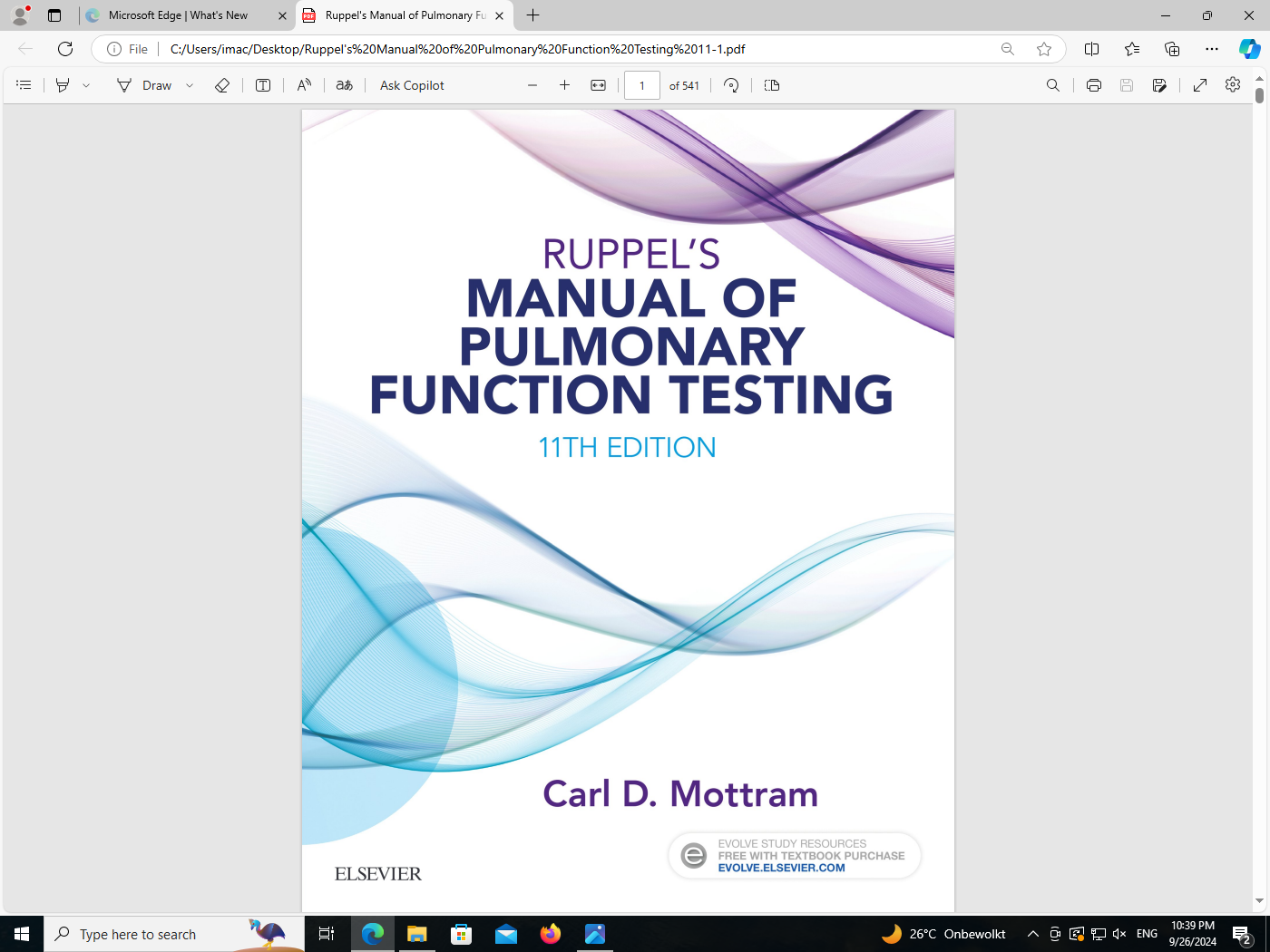 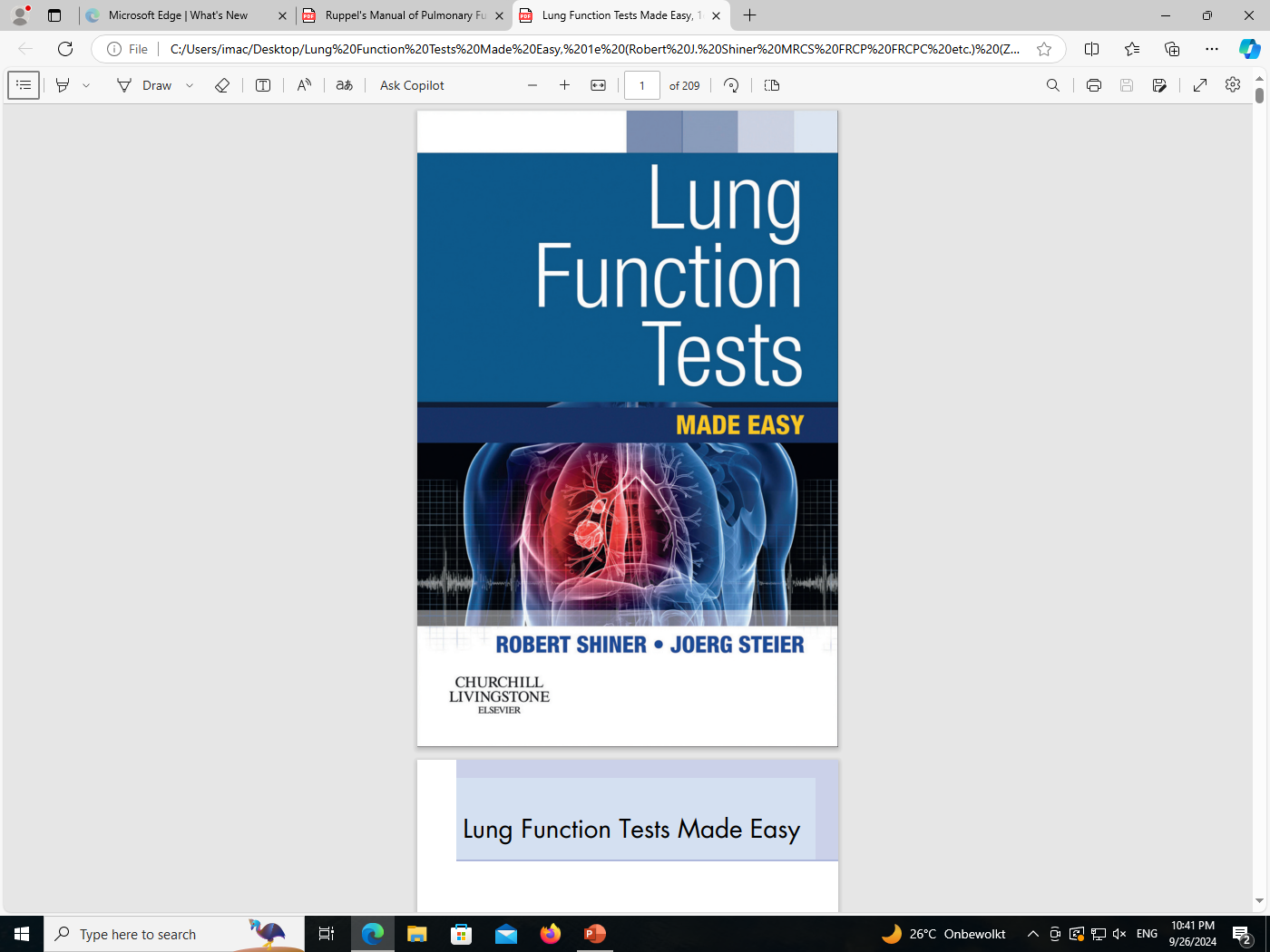 body plethysmography In obstructive disease
In obstructive disease, lung volume can identify relative and
absolute levels of hyperinflation.

Measurement of lung volumes will elucidate suspicions of a combined obstructive and restrictive ventilatory defect derived from spirometric data.

 There are limitations to the accurate measurement of lung volume if the technical aspects are not correctly addressed. 

These include limitation of the gas dilution technique in severe airway obstruction, potential sources of inaccuracy in body plethysmography measurements, and variability in reference equations
It is often useful to compare FRC values obtained by plethysmography with values obtained by gas dilution methods, particularly in patients with obstructive disease. 

The ratio of FRCpleth/FRCN2 or FRCpleth/FRCHe can be used as an index of gas trapping.

 This ratio is usually near 1.0 in patients with normal lungs or even those with a restrictive lung disorder.

 Values greater than 1.0 indicate gas volumes detectable by the plethysmograph but hidden to the gas dilution techniques.

 Care must be taken that lung volumes determined by the two separate methods are reliable before the values can be expressed as a ratio. 

Patients with severe bullous emphysema may have a difference in TLC of more than 1 L between FRCpleth and the gas dilutional methods of measuring FRC.
Some evidence suggests that, in severe airway obstruction, FRC may actually be overestimated when the plethysmographic technique is used.

 This occurs primarily because Pmo ut h (measured when the shutter is closed) may not equal alveolar pressure if the airways are severely obstructed. 

Rapid panting rates aggravate this inaccuracy. 

Care should be taken that patients with spirometric evidence of obstruction pant at a rate of 0.5 to 1 Hz.
Increased FRC is considered pathologic.

 FRC values greater than approximately 120% of predicted values represent hyperinflation.

 Hyperinflation may result from emphysematous changes or from obstruction caused by asthma or bronchitis. 

Compensation for surgical removal of lung tissue or thoracic deformity can also cause increased FRC.

 Elevated FRC usually results in muscular and mechanical inefficiency of the respiratory apparatus.
As lung volume increases, the chest wall and lungs themselves become “stiffer.”
 This causes an increase in the work of breathing. 

FRC can increase dynamically; patients with airway obstruction may increase their end-expiratory lung volume (EELV) during exercise. 

This change in lung volume with increased ventilatory demand often results in a sensation of breathlessness.
An increased RV indicates that, despite maximal expiratory effort, the lungs contain a larger volume of gas than normal.

 Increased RV often results in an equivalent decrease in VC (Fig. 4.8). Elevated RV may occur during an acute asthmatic episode but is usually reversible.

 Increased RV is characteristic of emphysema and bronchial obstruction; both may cause chronic air trapping. 

RV and FRC usually increase together.
As RV becomes larger, increased ventilation is needed to adequately exchange O2 and CO2 in the lung. This requires an increase in tidal volume, respiratory rate, or both. 

Because of altered pressure-volume characteristics of the lung, work of breathing is also increased.

 Patients with increased RV often display gas exchange abnormalities such as hypoxemia or CO2 retention.

 Because RV is effort-dependent, elevated RV may also be caused by muscle weakness or suboptimal effort
A normal FVC almost always excludes significant restriction. 

But because decrements in FVC can be from restriction, neuromuscular weakness, suboptimal effort, or severe obstruction, knowledge of TLC, FRC, and RV is invaluable in sorting out these possibilities
In obstruction, two different patterns may be observed.

 RV is usually increased. This increase may be at the expense of a reduction in VC with TLC remaining close to normal in which case the elevated RV/TLC ratio reflects air trapping. 

In other cases, RV may increase while VC is preserved, so TLC is greater than predicted. 

The term hyperinflation is sometimes used to describe an increase in FRC and RV, and the term overdistension may be used to describe the absolute increase in TLC. 


TLC may be either normal or increased in obstructive processes such as asthma, chronic bronchitis, bronchiectasis, cystic fibrosis, and emphysema. 

TLC does not appear to change dynamically, even though FRC may increase acutely during exercise.
The RV/TLC ratio describes the percentage of total lung volume that cannot be emptied during expiration.

 In healthy adults, the RV/TLC ratio may vary from 20% in young adults to 35% in older patients.

 Values greater than 35% may result from absolute increases of RV (as in emphysema) or from a decrease in TLC because of a loss of VC.
A large RV/TLC in the presence of increased TLC is often indicative of hyperinflation.

 An increased RV/TLC with a normal TLC indicates that air trapping is present. 

As an indicator of air trapping, the RV/ TLC ratio is a weak but statistically significant indicator of outcome after lung volume reduction surgery (LVRS).
A less common pattern is mixed obstructive restrictive lung disease, characterized by a low FEV1/FVC ratio and a low TLC. 

This is suggested by simple spirometry when both FEV1/FVC and FVC are reduced but can only be confirmed by measuring TLC. 

Measuring the reduction in TLC may allow for more accurate characterization of the concomitant degree of airway obstruction.
Another interesting PFT pattern is the so-called non specific pattern characterized by a reduced FEV1 and FVC, normal FEV1/FVC ratio, and normal TLC. 

This pattern may represent lung volume decruitment occurring in the presence of airways disease or thoracic restriction such as obesity. 

Obesity is typically characterized by larger decrements in FRC and ERV than in TLC
AIRWAY RESISTANCE AND CONDUCTANCE
Airway resistance (Raw) is the pressure difference per unit flow as gas flows into or out of the lungs.

 Raw is the difference between mouth pressure and alveolar pressure, divided by flow at the mouth. 

This pressure difference is caused primarily by the friction of gas molecules in contact with the airways. 

Raw is recorded in centimeters of water per liter per second (cm H2O/L/sec).
Gaw is the flow generated per unit of pressure drop across the airways. 

It is the reciprocal of Raw (1/Raw) and is recorded in liters per second per centimeter of water (L/sec/cm H2O). 

Gaw is not commonly reported because it changes with lung volume.

 Instead, specific airway conductance (sGaw), which is Gaw divided by the lung volume (in liters) at which the measurement was made, is usually calculated.

 It is reported in liters per second per centimeter of water per liter of lung volume (L/sec/cm H2O/L).
The lung volume at which Raw is measured is determined during the closed shutter maneuver to calculate VTG.

 However, the closed shutter maneuver may be difficult to perform in some individuals, especially children, so VTG cannot be measured.

 In these cases, flow can be related to the small shifts in lung volume that occur during tidal breathing to derive specific airway resistance, sRaw.

 Mathematically, sRaw = Raw × VTG.
Because sRaw encompasses lung volume, and Raw and lung volume vary inversely, sRaw is relatively stable with respect to changes in lung volume (i.e., as lung volume decreases, Raw increases, so the product sRaw remains the same, and vice versa). 

In this way, sRaw is similar to sGaw because it takes into account lung volume. However, whereas sGaw reflects Raw only, sRaw reflects both Raw and lung volume.
Airway Resistance (Raw)
The airway resistance (Raw) is defined as pressure loss in the respiratory system per unit of flow .

It is a marker of the width of the central airways (approximately first to eighth airway generation). 

The narrower the airway, the larger the airway resistance.

 Increased airway resistance at rest is frequently observed with obstructive ventilatory disease, but can also be found with extrathoracic stenosis, e.g. laryngeal carcinoma, or vocal cord dysfunction.

 Airway resistance can also be increased in restrictive ventilatory disorders as a result of tidal breathing at a lower lung volume and of the associated narrower airway.
Specific Airway Resistance (sRaw)
The specific airway resistance has the unit kPa *s, and as such is not a resistance according to Ohm’s law.

 The specific airway resistance, in contrast to Raw, can be derived even if it seems to be impossible to record a proper occlusion curve, e.g. due to lack of motivation. 

It is therefore controlled for confounding factors due to shift of lung volumes at tidal breathing
Intrathoracic Gas Volume (ITGV) and Functional Residual Capacity (FRC)
ITGV and FRC are the volumes that remain in the lung at end-expiration and that equal balanced elastic forces. 

While ITGV is measured using body plethysmography , FRC is derived using the helium dilution method. 

ITGV and FRC are somewhat comparable, but ITGV includes intrathoracic gas that is not participating in ventilation, resulting in a higher ITGV than FRC in olderor obstructive patients.

 It is therefore found to be higher in patients with hyperinflation due to COPD. Restrictive ventilatory disorders tend to have lower ITGV or FRC volumes.
Normal values of Raw in adults range from 0.6 to 2.4 cm H2O/L/sec.

 Gaw in healthy adults is between 0.42 and 1.67 L/sec/cm H2O.

 sGaw varies in a manner similar to Gaw. sGaw values less than 0.15 to 0.20 L/sec/cm H2O/L are consistent with airway obstruction.

Normal values for sRaw in children are 9.2 to 17.3 cm H2O/sec.

 Raw in healthy adults is divided across the airway as follows:

 Nose, mouth, upper airway = 50% 
Trachea and bronchi = 30%
 Small airways = 20%
Normal adult values:

Airway resistance(Raw):o.6_2.4 cmH2o/L/sec

Specific Airway resistance (sRaw):0.190_0.667 cmH2o/L/sec/L
normal adult values:

Airway conductance(Gaw):0.42_1.67 L/sec/cmH2o

sGaw:0.15_0.20 L/sec/cmH2o/L
Small airways (less than 2 mm in diameter) contribute only approximately one fifth of the total resistance to flow.

 Significant obstruction can develop in the small airways with little increase in Raw or decrease in sGaw.

 Early or mild obstructive processes are not usually identified by abnormal Raw or sGaw.
 Raw may be increased in an acute asthmatic episode by as much as three times the normal values. Inflammation, mucus secretion, and bronchospasm all increase Raw in the small and medium airways.
Raw is increased in advanced emphysema because of airway narrowing and collapse, especially in the bronchioles. 

Other obstructive diseases (e.g., bronchitis) may cause increases in Raw proportionate to the degree of obstruction in medium and small airways.
Lesions obstructing the larger airways (e.g., tumors, traumatic injuries, or foreign bodies) may also cause a significant increase in Raw. 
Large airway obstruction is often accompanied by increased work of breathing and dyspnea on exertion. 
Airflow in the trachea and main stem bronchi is predominantly turbulent.
 Any large airway obstruction can exaggerate this turbulent flow. 

For this reason, Raw and SGaw may be more sensitive to elevations in central airway resistance than FEV1. 

Breathing low-density gas mixtures (e.g., helium + oxygen) reduces Raw and therefore the work of breathing.
Because some patients have changes in sGaw without changes in FEV1 or FVC after a bronchodilator, and such changes are thought to be clinically significant, measuring bronchodilator response by sGaw may be more sensitive than relying on spirometric indices only.

 Part of the reason for this may be caused by the anatomic location of airway obstruction, and part may relate to the bronchodilating ability of the deep breath necessarily associated with measuring spirometry, which occurs in healthy subjects and those with mild airway obstruction.

 Because of this increased sensitivity, sGaw may be less specific for patients with asthma compared with healthy sub
Raw is decreased at increased lung volume.

 The airways (particularly large and medium airways) are distended slightly, and their cross-sectional area increases.

 For this reason, the VTG is obtained with Raw to derive sGaw. 

This allows a comparison of values in different patients or in the same patient after treatment.
sGaw is particularly useful for assessing changes in airway caliber after bronchodilator therapy or inhalation challenge. 

SGaw may change significantly after a bronchodilator or inhalation challenge even though other measures of flow (i.e., FEV1) vary only slightly.

 The primary site of airway obstruction (i.e., large versus small airways) may determine which parameters reflect changes in airway caliber
sRaw is similar to sGaw because it takes into account lung volume.
 However, sGaw reflects only Raw, whereas sRaw reflects both Raw and lung volume.
 This may be illustrated by considering an obstructed patient with hyperinflation versus an obstructed patient without hyperinflation.

 In the former, Raw is elevated and sRaw is increased (increased work to move air through a higher lung volume), but the increased VTG associated with hyperinflation corrects conductance back to normal (normal sGaw).

 In the latter, Raw is increased and sRaw is increased (increased work to move air through an increased resistance), but sGaw is reduced (elevated Raw is not reduced by altered lung volume).
Raw and sGaw measurements are not influenced by the degree of patient effort, so Raw and sGaw measurements may be useful for determining airway status in patients who are unable or unwilling to exert maximum effort. 

However, acceptable panting maneuvers in the plethysmograph require a certain degree of patient coordination. 
Not all patients may be able to perform these maneuvers. Patients with severe obstruction may produce pressure-flow curves during panting that are difficult to measure.

 Such curves may be flat or show widening (hysteresis). 

Inspiratory and expiratory flows may produce different resistances, causing the curve to appear as a loop. In these cases, inspiratory flow resistance is usually reported.
In addition to resistance caused by flow through conducting airways, some frictional resistance is caused by the displacement of the lungs, rib cage, and diaphragm.

 In healthy patients, this tissue resistance is only approximately one fifth of the total resistance, and therefore total pulmonary resistance is approximately 20% greater than the measured Raw.
Technologist’s Comments Lung volumes and airway resistance and conductance measurements met all ATS-ERS criteria for repeatability and acceptability. The subject gave good effort and cooperation.

 QUESTIONS :
1. How do you interpret the spirometry, lung volume, and airway resistance measurements? 
2. Do you think this information is sufficient to explain the subject’s symptoms?
 3. How would you treat this subject?
DISCUSSION:
Interpretation 
1. The lung function tests show normal spirometry with no bronchodilator response based on change in FEV1 or FVC. 
Baseline lung volumes are normal, with a slightly elevated RV/TLC suggesting the possibility of air trapping.
 Following the bronchodilator, the FRC and RV significantly decrease, suggesting less hyperinflation after the bronchodilator.

 Baseline airway resistance and conductance are normal, but after the bronchodilator, resistance falls substantially and conductance increases. 

Because resistance measurements are volume-dependent and lung volumes changed here, one must use the sGaw to assess any bronchodilator response, which, in this case, increased by more than 100%
2. The subject’s symptoms can definitely be explained by these findings because dyspnea is strongly associated with hyperinflation and air trapping, which the subject has at baseline and is markedly reduced after the bronchodilator. 

3. Although there was no bronchodilator response on spirometry, the subject had clinical improvement with bronchodilator therapy and clearly has a bronchodilator response in lung volumes and airway resistance. 

A reasonable significant response in lung volumes is a decrease of approximately 20% or more, and in sGaw it is an increase of approximately 25% or more.
The reason spirometry did not change is that an “isovolume shift” in airflow caused by the bronchodilator such that, under conditions of less hyperinflation, flows are greater at any given absolute lung volume.

 In fact, approximately 15% of subjects with suspected obstructive airway disease may be missed by spirometry testing alone, but most will be identified by performing additional measurements of volumes or airway resistance. This subject should continue to be treated with the bronchodilator.
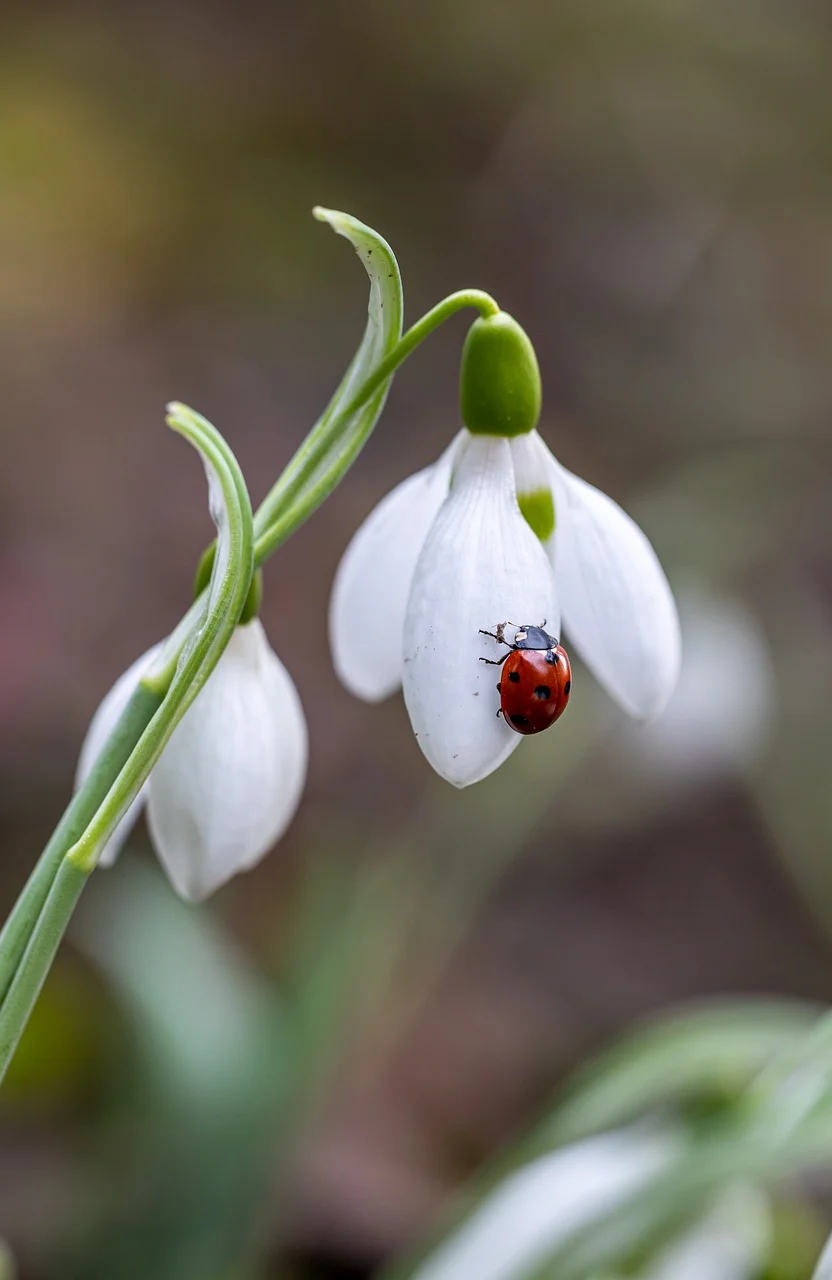